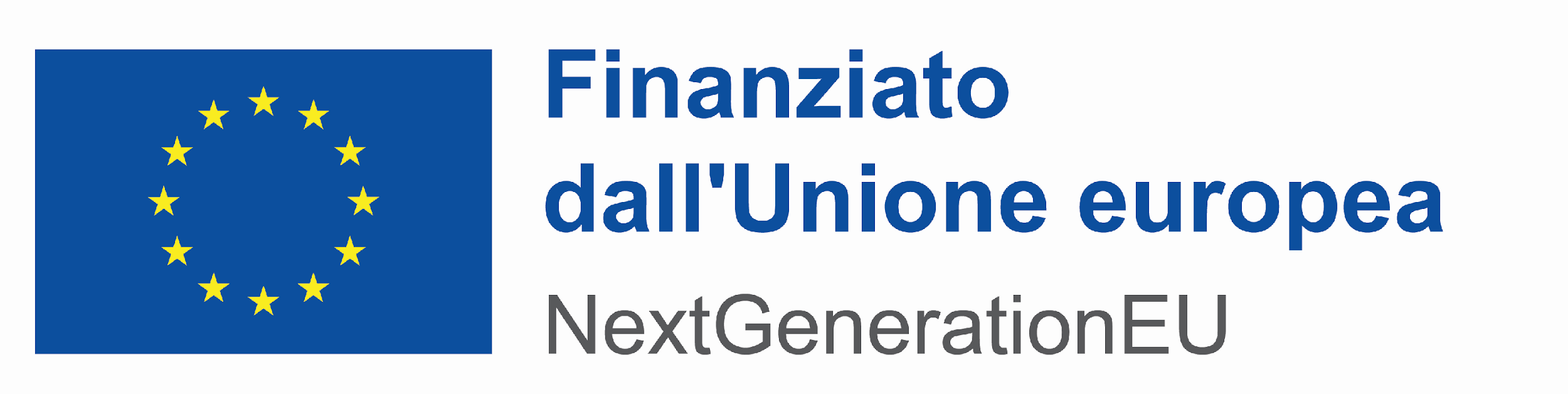 Piano Nazionale di Ripresa e Resilienza 
Missione 4 - Componente 2 Linea di Investimento 1.5: Creazione e rafforzamento degli “ecosistemi dell’innovazione”, costruzione di “leader territoriali di R&S” 
Titolo del progetto
MUSA – Multilayered Urban Sustainability Action

Codice CUP
 ECS 000037

Soggetto attuatore
(inserisci qui il nome)

Obiettivo principale dell’operazione
(scrivi qui una breve descrizione dell’attività in corso, mantenendo il font e il font size del testo che stai leggendo)
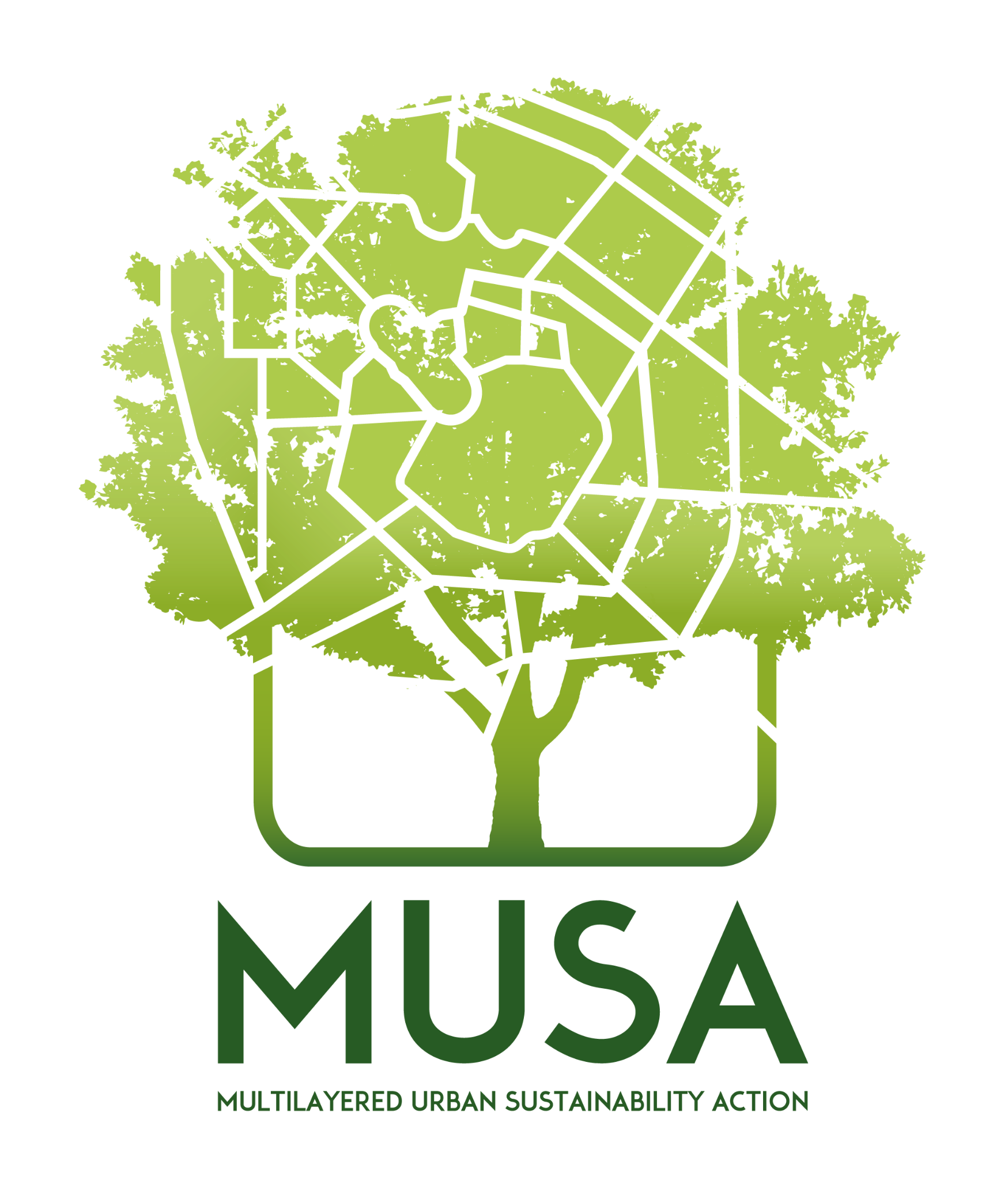 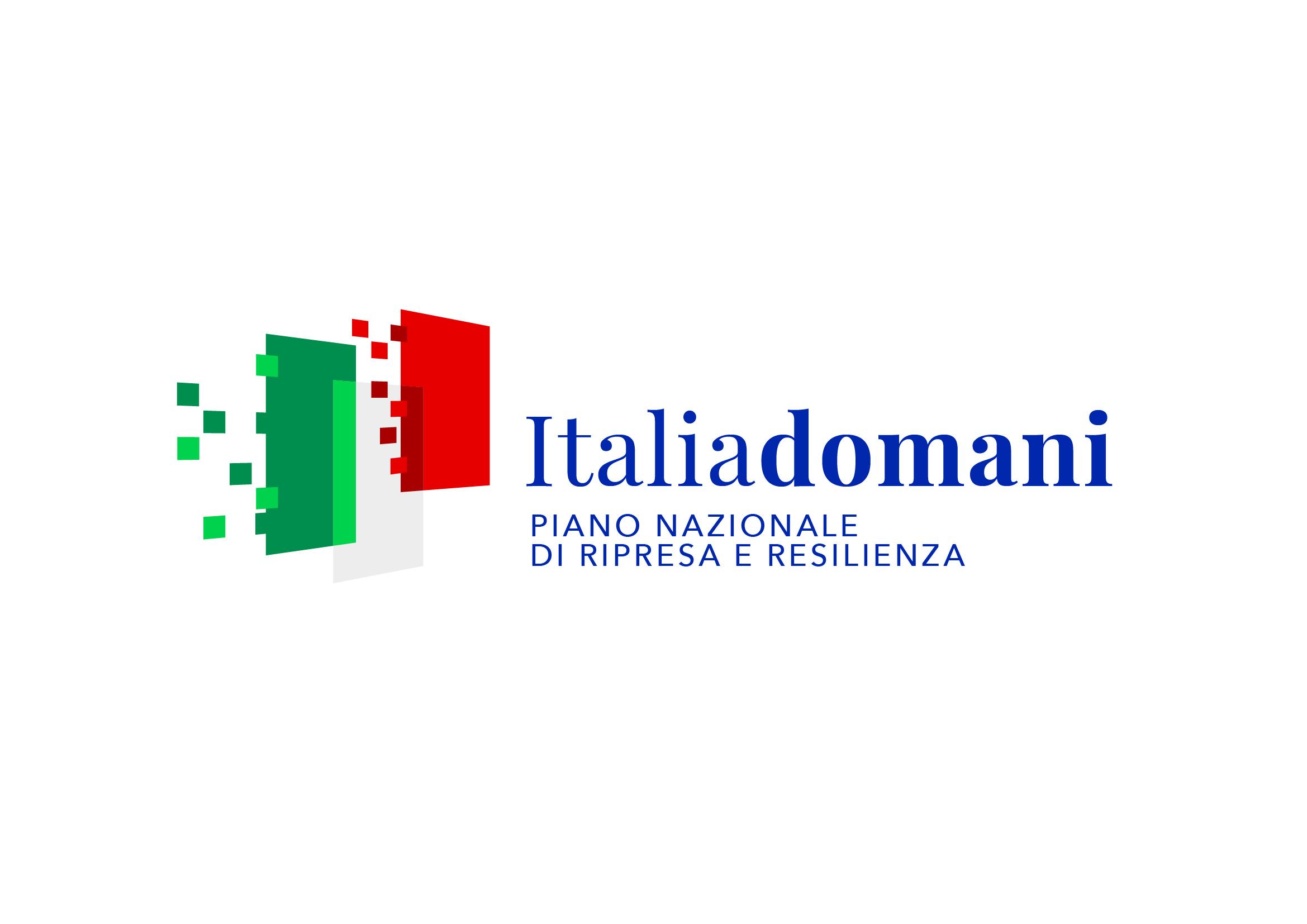 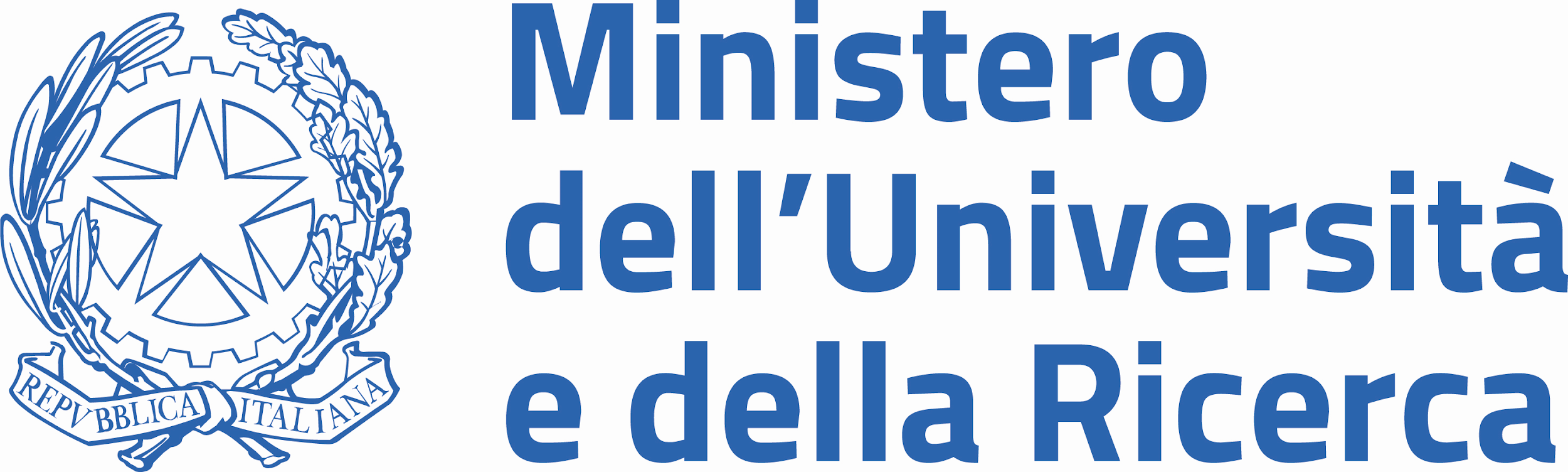